સર્વોદય હાયર એજ્યુકેશન સોસાયટી, માણસા સંચાલિત એસ.ડી. આર્ટ્સ એન્ડ શાહ બી.આર. કોમર્સ કૉલેજ, માણસા, ગુજરાતી વિભાગ
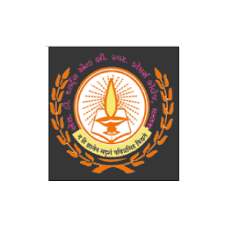 Semester – 2 
Paper No. 112 
ગદ્ય-જયંતિ દલાલના પ્રતિનિધિ એકાંકીઓ
જયંતિ દલાલ
જયંતિ દલાલનું જીવન
દલાલ, જયન્તિ (જ. 18 નવેમ્બર 190: ગુજરાતી એકાંકીકાર, વાર્તાકાર, નવલકથાકાર, નાટ્યવિદ, નાટ્ય-અભિનેતા અને દિગ્દર્શક. તખલ્લુસો : ‘બંદા’, ‘અનિલ ભટ્ટ’, ‘ધરમદાસ ફરદી’, ‘નિર્વાસિત’, ‘મનચંગા’. રાષ્ટ્રીય ચળવળના સેનાની, સામાજિક કાર્યકર, પત્રકાર, પ્રામાણિક રાજપુરુષ, મહાગુજરાતના સ્વપ્નદ્રષ્ટા. જન્મ અમદાવાદની નાગોરીશાળામાં. જ્ઞાતિએ વીસા ઓસવાળ જૈન. પિતા ઘેલાભાઈ ધંધાદારી ‘દેશી નાટકસમાજ’ના સંચાલક. આથી બાળપણ પ્રવાસમાં વીત્યું. પરિણામે પ્રાથમિક શિક્ષણ વિવિધ સ્થળે લીધું. માધ્યમિક શિક્ષણ ટ્યૂટોરિયલ હાઈસ્કૂલ અને પ્રોપ્રાયટરી હાઈસ્કૂલમાં મેળવ્યું. ઉચ્ચ શિક્ષણ માટે અમદાવાદની ગુજરાત કૉલેજમાં દાખલ થયા. 1928માં યુવાનોનું નેતૃત્વ લઈને પ્રિ. શીરાઝ સામે લડત ચલાવીને હડતાળ પડાવેલી અને 1930માં બી.એ.ના અંતિમ વર્ષે અસહકારની ચળવળમાં જોડાઈને અભ્યાસ છોડ્યો. પછી સતત રાજકીય-સામાજિક પ્રવૃત્તિમાં રત રહ્યા. સાથે સાથે પોતાને પ્રિય એવી નાટ્યપ્રવૃત્તિમાં સક્રિય રહ્યા – સર્જનક્ષેત્રે અને અભિનયક્ષેત્રે. ‘વીણાવેલી’ અને ‘દુર્ગા’માં યાદગાર અભિનય કર્યો. એ પહેલાં 1939માં ‘બિખરે મોતી’ જેવી પ્રયોગશીલ કલાત્મક ફિલ્મ બનાવી. 1947માં રંજનબહેન સાથે લગ્ન કર્યું. 1956ની મહાગુજરાતની લડતના અગ્રણી નેતા. પછીના વર્ષે વિધાનસભામાં ચૂંટાઈ આવ્યા. 196૨માં હાર્યા.
મુખ્ય રચનાઓ
નાટક – ઝબૂકિયાં, જવનિકા, અવતરણ 
નવલિકા – જૂજવાં રૂપ, કથરોટમાં ગંગા, ઉત્તરા, અડખે પડખે, જયન્તિ દલાલની પ્રતિનિધિ વાર્તાઓ
નવલકથા – ધીમુ અને વિભા
કટાક્ષલેખો – મનમાં આવ્યું, તરણાની ઓથ મને ભારી
રેખાચિત્રો – પગદીવાની પછીતેથી, શહેરની શેરી
વિવેચન – કાયા લાકડાની માયા લૂગડાંની, નાટક વિષે જયન્તિ દલાલ
સંપાદન – ધમલો માળી, ડાહ્યાભાઇ ધોળશાજીના નાટકો
અનુવાદ – બળવાખોર પિતાની તસ્વીર, એશિયા પર આંધી, હેલન કેલરની આત્મકથા, નવો છોકરો, અંધારાની ધાર, ફોન્તામારા, અમેરિકન મહિલાઓ જેમણે પહેલ પાડી, આ અમેરિકા, સંસ્થાનવાદથી સામ્યવાદ, મુક્તિવેલ, દેહાતી ડોક્ટર,  સામ્યવાદી ચીન
તંત્રી – રેખા (માસિક), ગતિ (સાપ્તાહિક), નવગુજરાત (દૈનિક)
ગદ્ય- જયંતિ દલાલનાં પ્રતિનિધિ એકાંકીઓ વિશે વિગતે અભ્યાસ
આભાર